Министерство образования Республики Мордовия
ПОРТФОЛИО
учителя  русского языка и литературы МБОУ «Торбеевская средняя общеобразовательная школа №3»
 Секаевой Людмилы Ивановны

Дата рождения: 10  марта 1960 года

Профессиональное образование: учитель  русского языка и литературы,
       МГУ им. Н.П.Огарева, диплом ИВ №  542200, дата выдачи 23 июня 1983 года
Стаж педагогической работы по специальности: 
       35 лет
Общий трудовой стаж: 42 года
Характеристика-представление
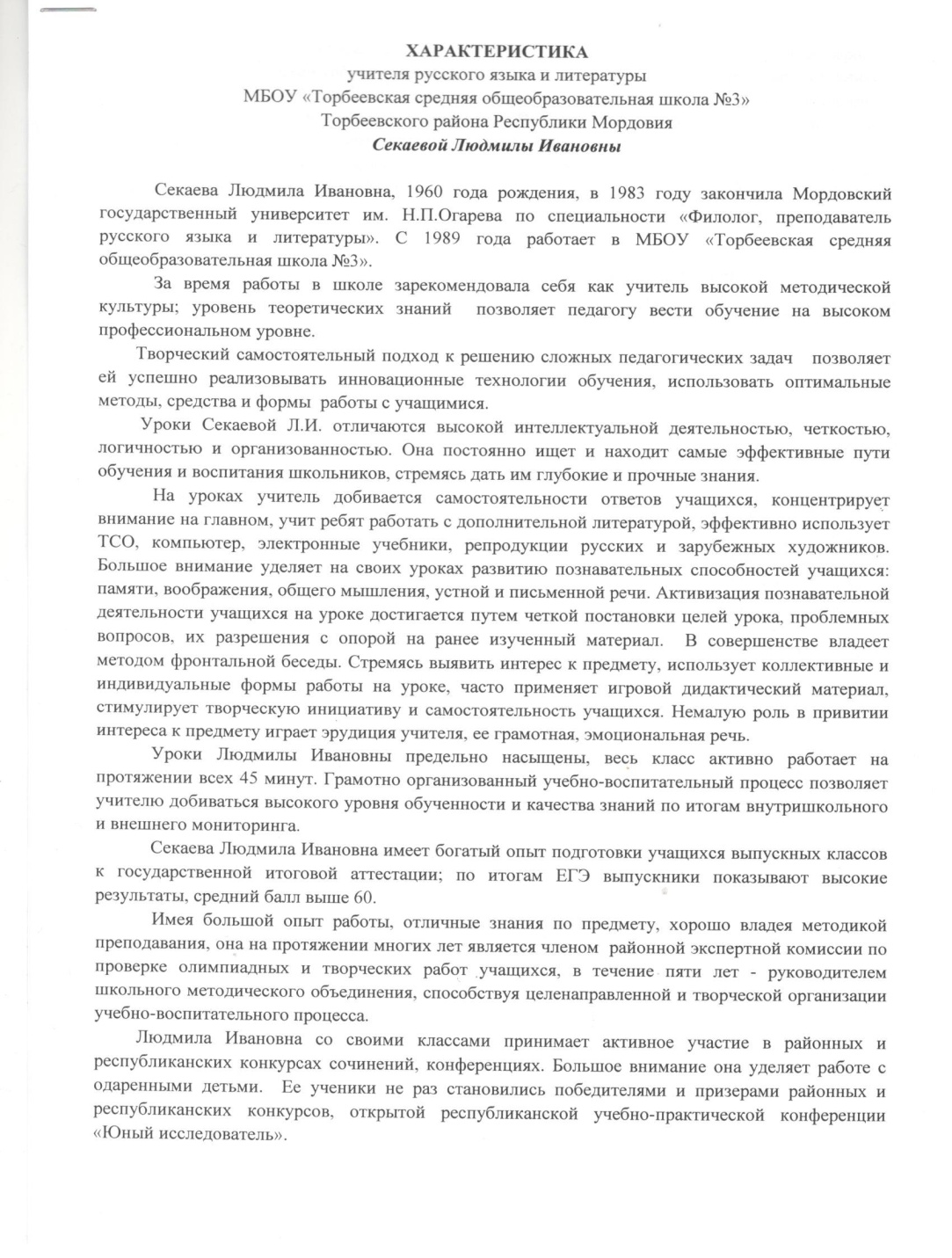 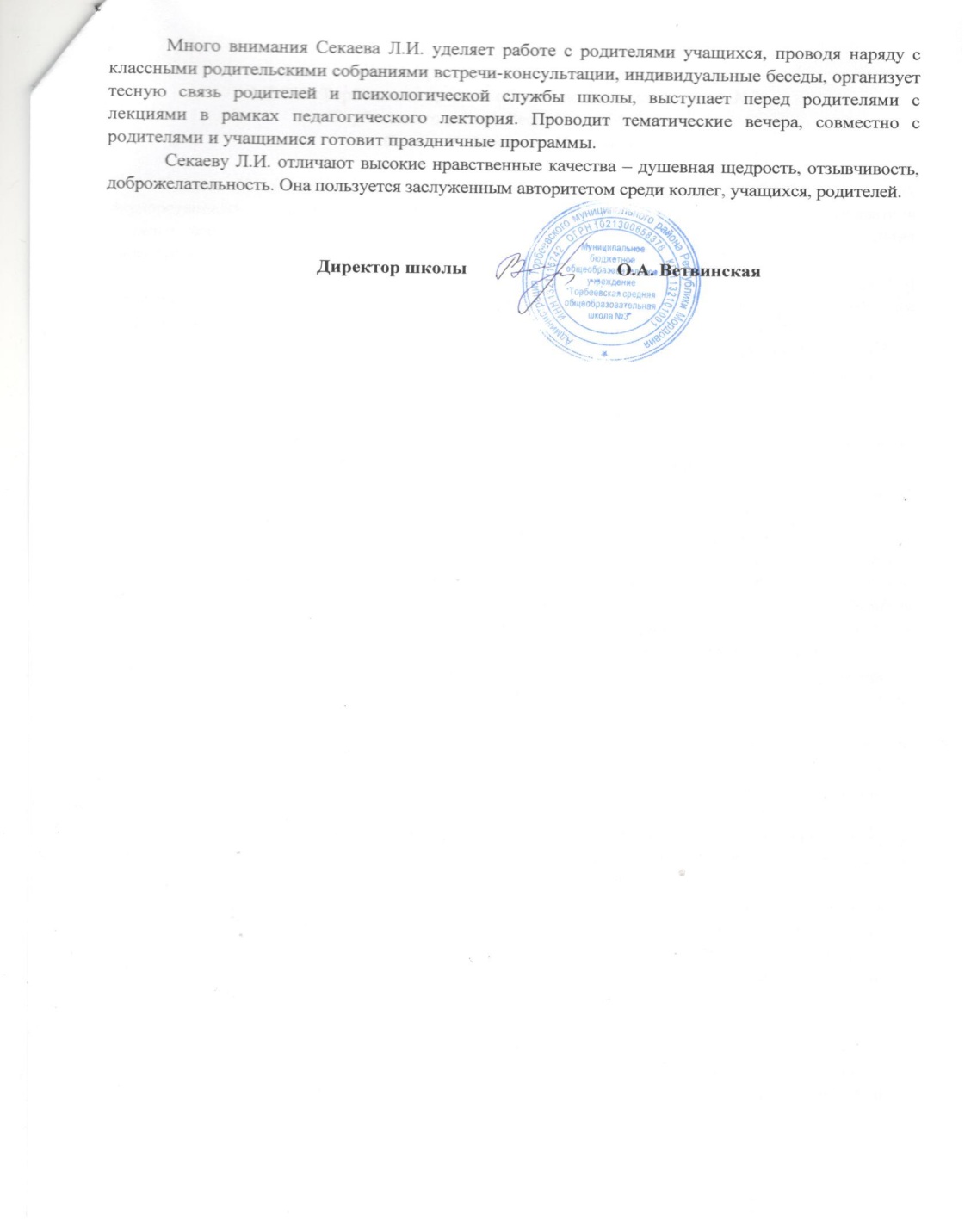 Представление собственного  педагогического опыта
http://sc3tor.schoolrm.ru/sveden/employees/24435/229125/
Качество знаний  по итогам внутреннего мониторинга  учебных достижений обучающихся за межаттестационный период
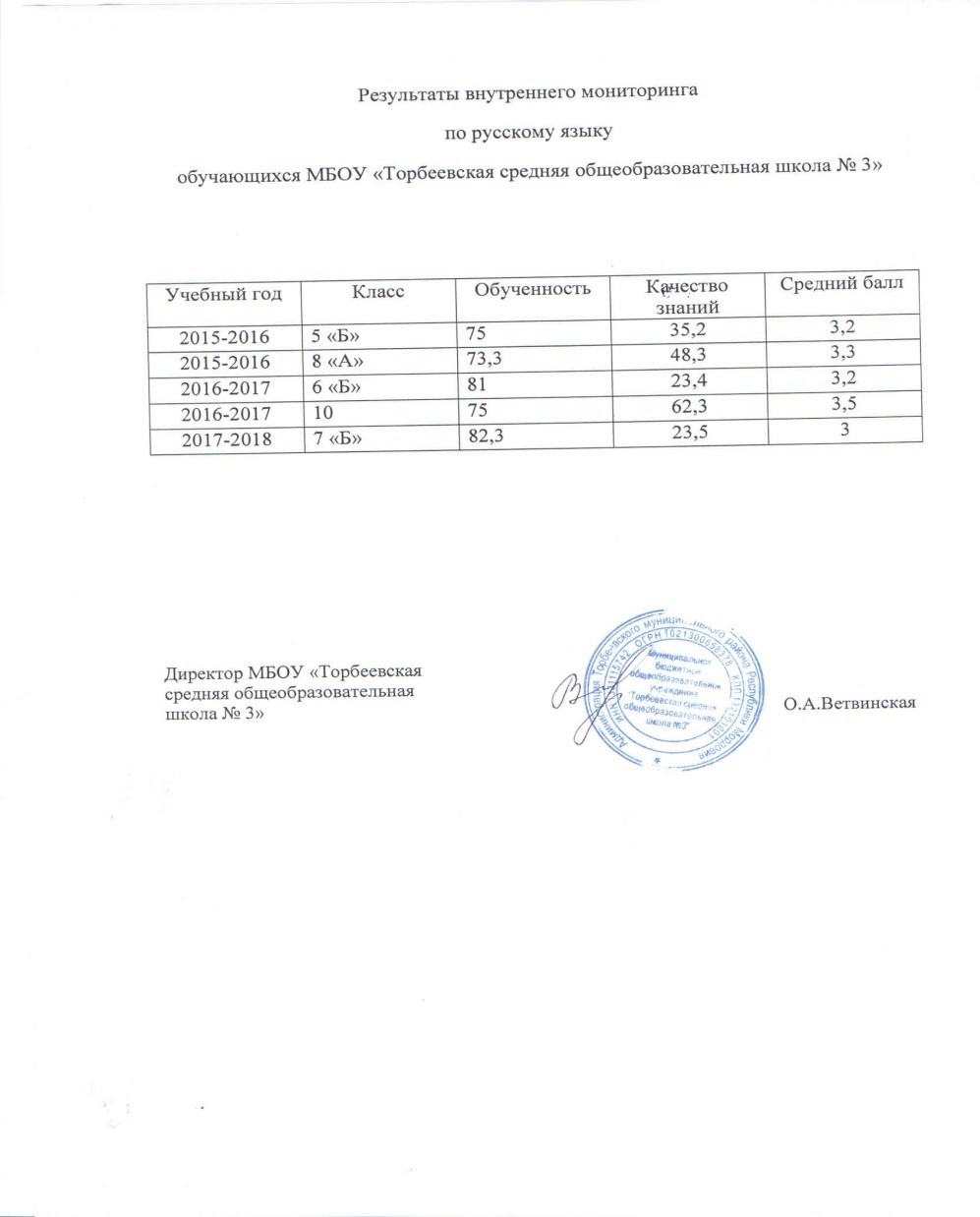 Качество знаний по  итогам внешнего  мониторинга учебных достижений обучающихся за межаттестационный  период
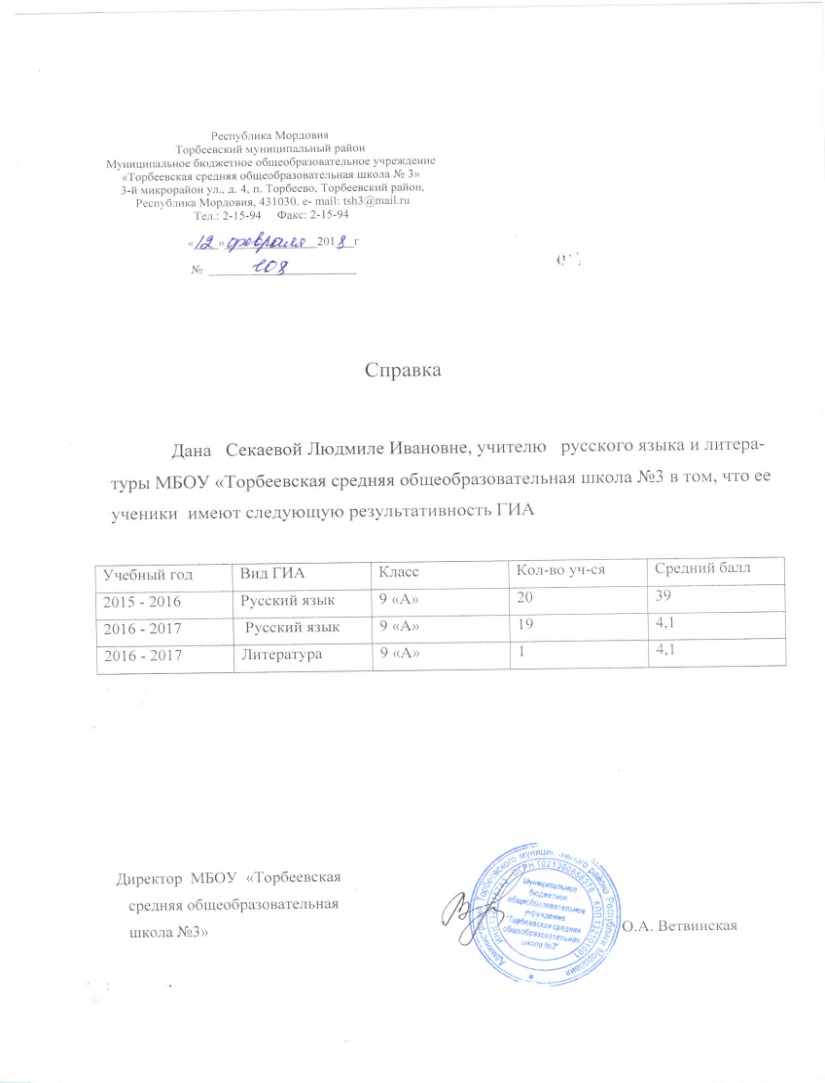 Применение  информационно-коммуникационных технологий
Реализация программ углубленного изучения предмета, профильного обучения
Результаты участия обучающихся во  Всероссийской предметной олимпиаде
Позитивные результаты внеурочной деятельности обучающихся по учебным предметам
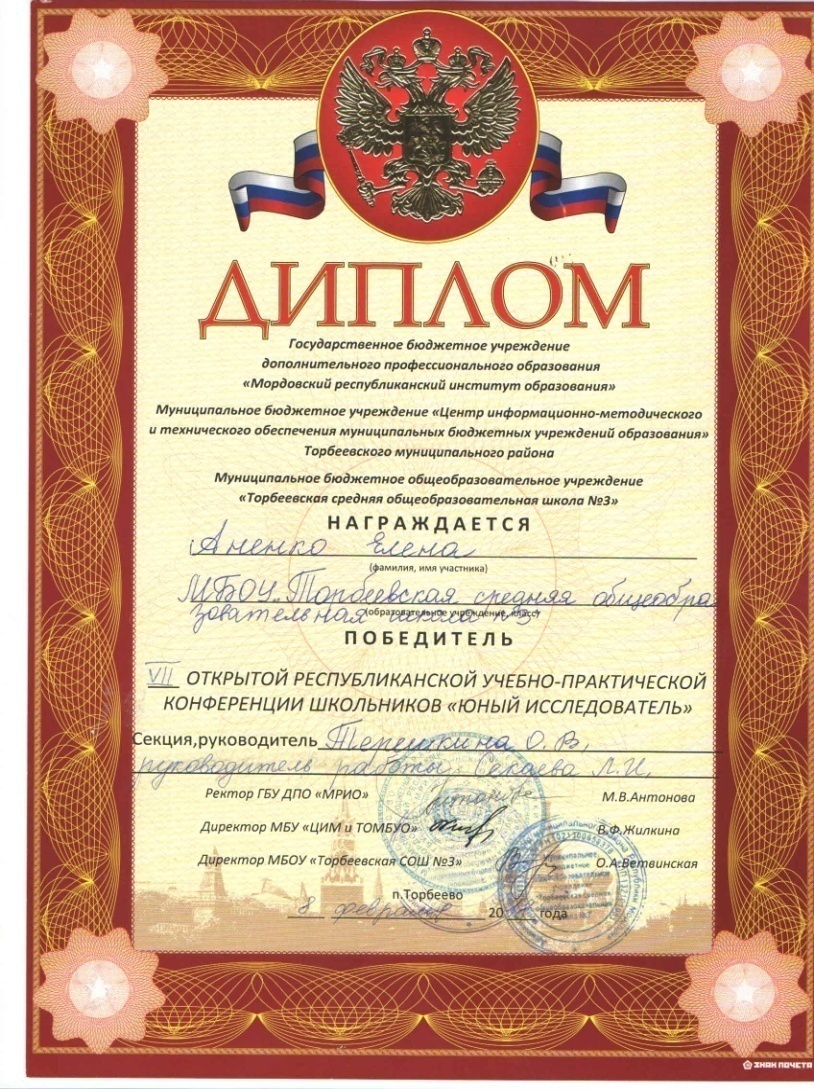 Наличие авторских программ , методических пособий
Выступления на научно-практических конференциях, педагогических чтениях, семинарах, секциях, методических объединениях
Общественно-педагогическая активность педагога: участие в экспертных комиссиях, апелляционных комиссиях, предметных комиссиях по проверке ОГЭ и ЕГЭ, в жюри конкурсов, депутатская деятельность и т.д.
Интернет - публикации
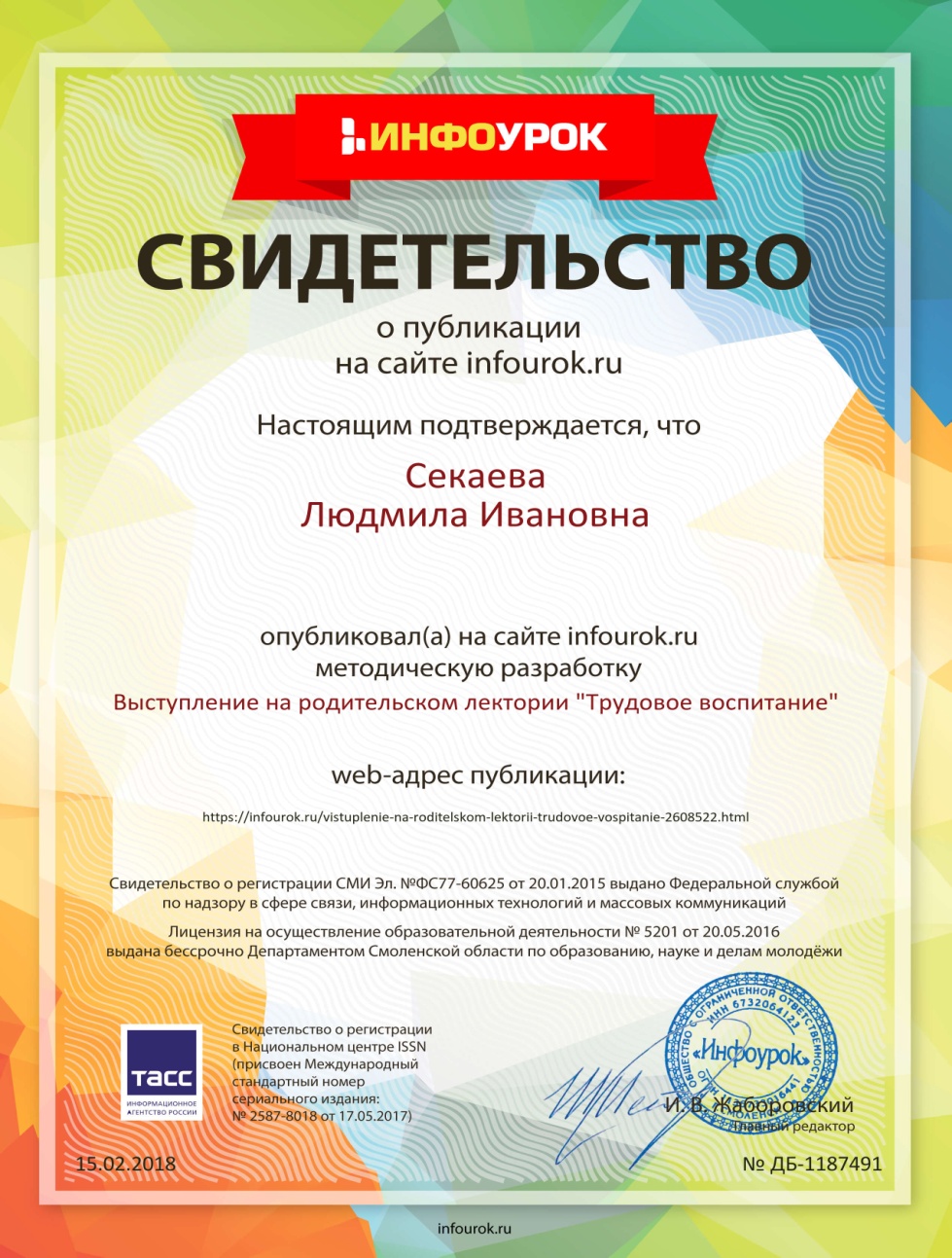 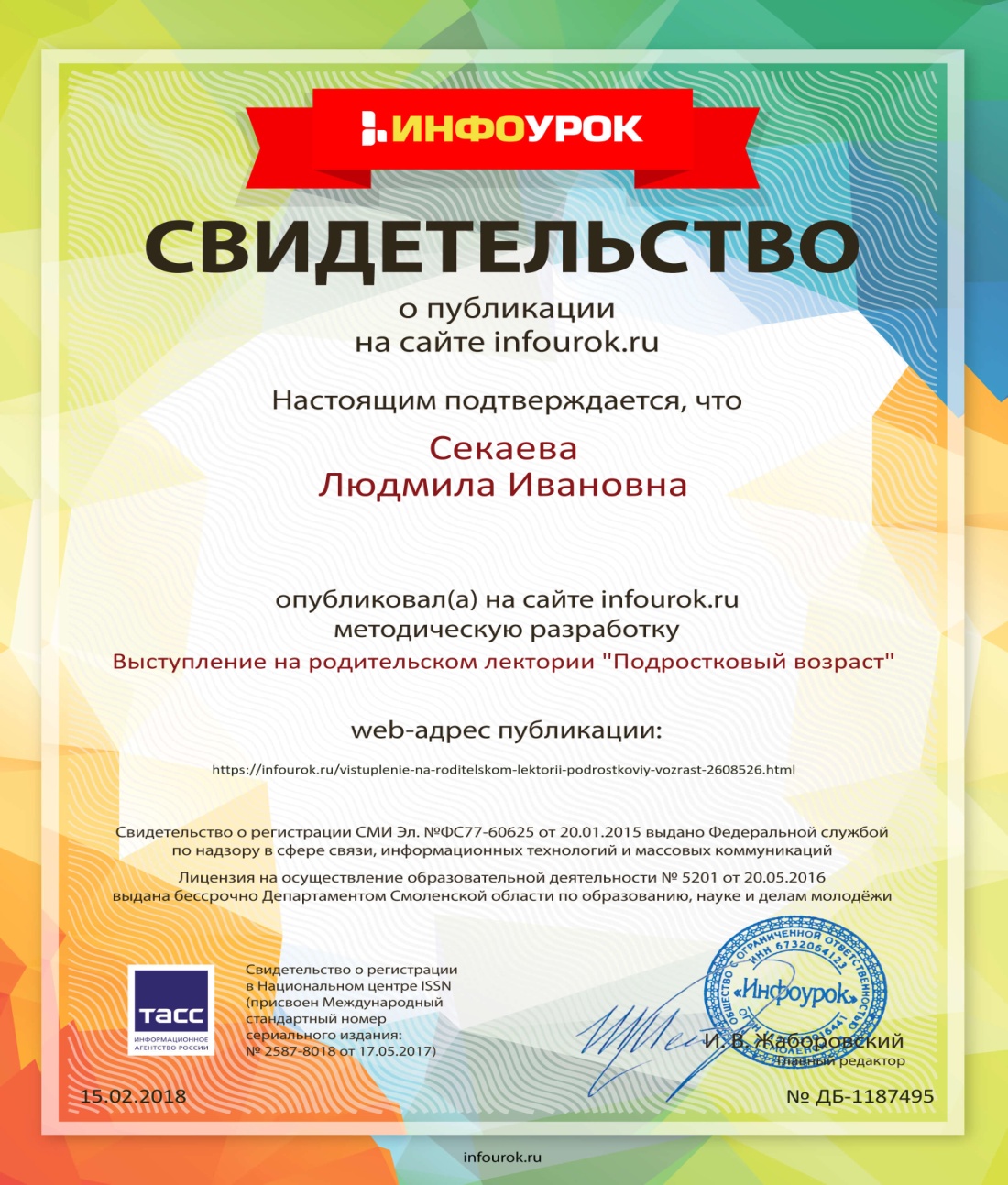 Награды и поощрения педагога в межаттестационный период
Повышение квалификации